CHÀO MỪNG QUÝ THẦY CÔ
VỀ DỰ GIỜ LỚP 10A7
GV: Lê Huỳnh Hiệp
CHƯƠNG IV. VECTƠ
CHƯƠNG I
Bài 10: VECTƠ TRONG MẶT PHẲNG TỌA ĐỘ
2
3
BIỂU THỨC TỌA ĐỘ CỦA CÁC PHÉP TOÁN VECTƠ
TỌA ĐỘ CỦA VECTƠ
1
KHỞI ĐỘNG
2. BIỂU THỨC TỌA ĐỘ CỦA CÁC PHÉP TOÁN VECTƠ
2. BIỂU THỨC TỌA ĐỘ CỦA CÁC PHÉP TOÁN VECTƠ
2. BIỂU THỨC TỌA ĐỘ CỦA CÁC PHÉP TOÁN VECTƠ
2. BIỂU THỨC TỌA ĐỘ CỦA CÁC PHÉP TOÁN VECTƠ
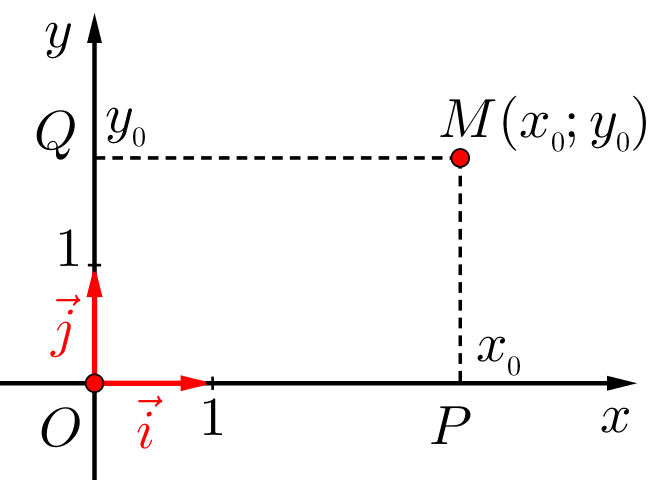 2. BIỂU THỨC TỌA ĐỘ CỦA CÁC PHÉP TOÁN VECTƠ
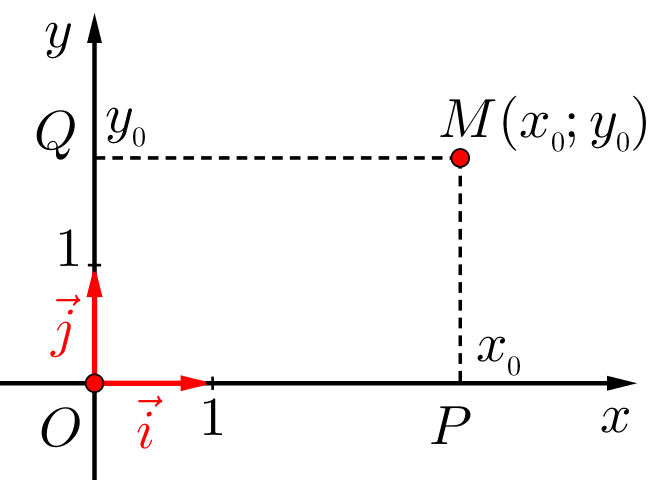 2. BIỂU THỨC TỌA ĐỘ CỦA CÁC PHÉP TOÁN VECTƠ
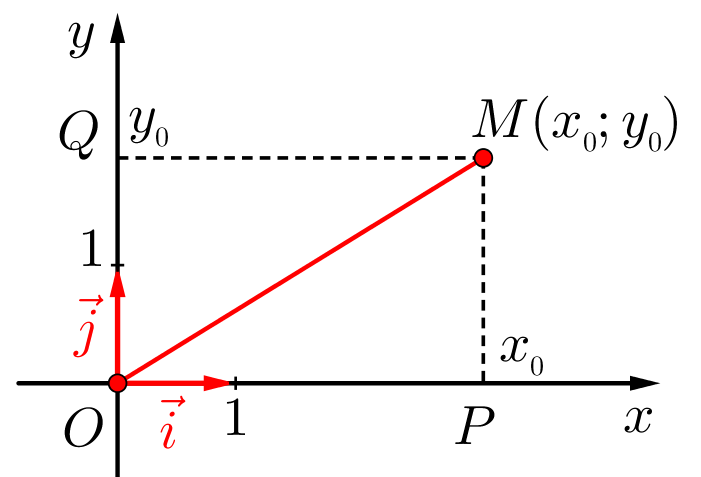 2. BIỂU THỨC TỌA ĐỘ CỦA CÁC PHÉP TOÁN VECTƠ
2. BIỂU THỨC TỌA ĐỘ CỦA CÁC PHÉP TOÁN VECTƠ
2. BIỂU THỨC TỌA ĐỘ CỦA CÁC PHÉP TOÁN VECTƠ
2. BIỂU THỨC TỌA ĐỘ CỦA CÁC PHÉP TOÁN VECTƠ
2. BIỂU THỨC TỌA ĐỘ CỦA CÁC PHÉP TOÁN VECTƠ
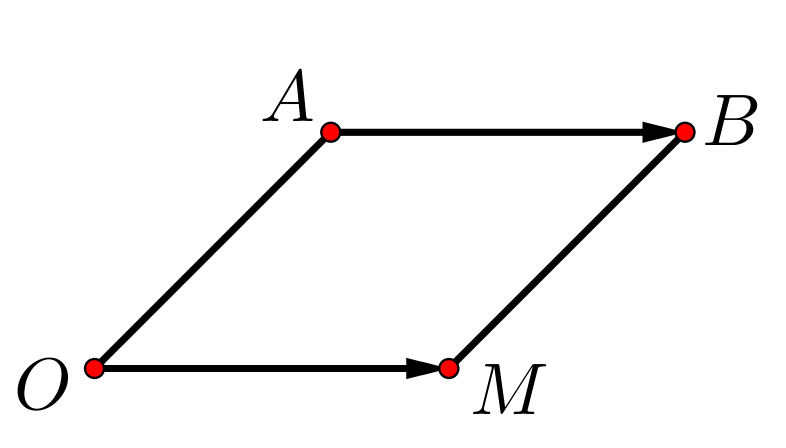 2. BIỂU THỨC TỌA ĐỘ CỦA CÁC PHÉP TOÁN VECTƠ
III
BÀI TẬP TRẮC NGHIỆM CỦNG CỐ
A
B
C
D
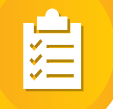 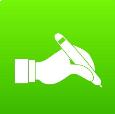 Bài giải
CÂU 1
C
III
BÀI TẬP TRẮC NGHIỆM CỦNG CỐ
A
B
C
D
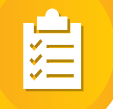 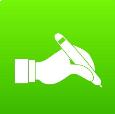 Bài giải
CÂU 2.
B
III
BÀI TẬP TRẮC NGHIỆM CỦNG CỐ
A
B
C
D
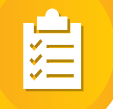 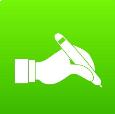 Bài giải
CÂU 3
C
III
BÀI TẬP TRẮC NGHIỆM CỦNG CỐ
A
B
C
D
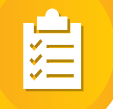 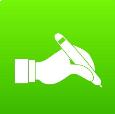 Bài giải
CÂU 4
A
III
BÀI TẬP TRẮC NGHIỆM CỦNG CỐ
A
B
C
D
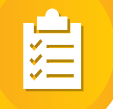 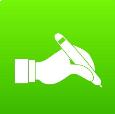 Bài giải
CÂU 5
A
III
BÀI TẬP TRẮC NGHIỆM CỦNG CỐ
A
B
C
D
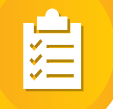 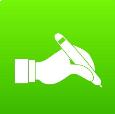 Bài giải
CÂU 6
D
III
BÀI TẬP TRẮC NGHIỆM CỦNG CỐ
7.
5.
A
B
C
D
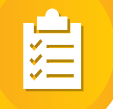 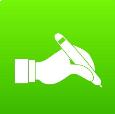 Bài giải
CÂU 7
C
III
BÀI TẬP TRẮC NGHIỆM CỦNG CỐ
A
B
C
D
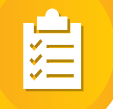 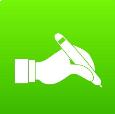 Bài giải
CÂU 8
B
TỔNG KẾT BÀI HỌC
1. Biểu thức tọa độ các phép toán vectơ.
2. Điều kiện hai vectơ cùng phương.
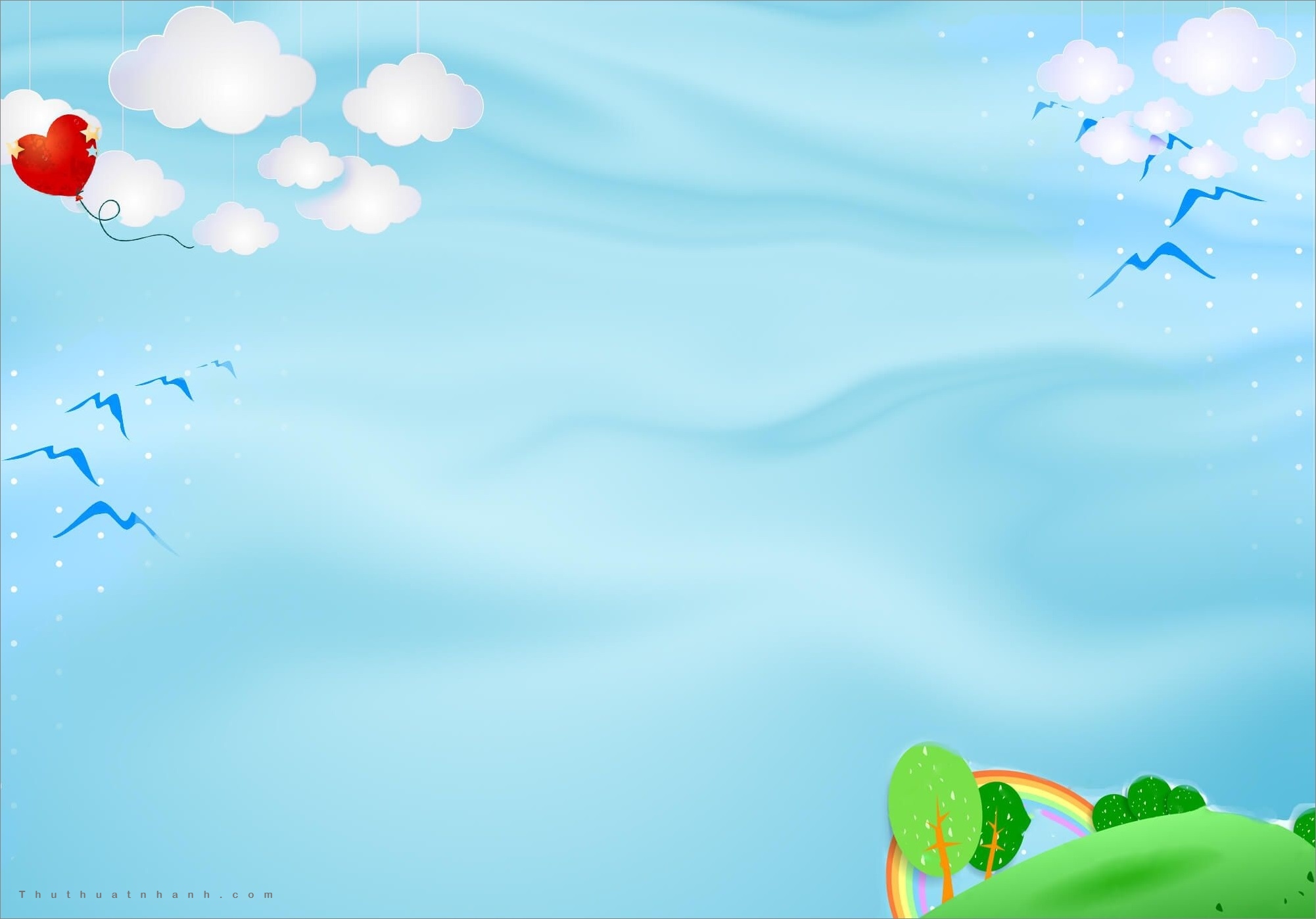 CẢM ƠN QÚY THẦY CÔ  ĐÃ ĐẾN DỰ GIỜ
Lớp 10A7